KOMUNIKACE A PR
Markéta Bartoníčková
363689@mail.muni.cz
+420 728 014 956
ISKM50
CO JE KOMUNIKACE
Přenos zprávy mezi komunikátorem a příjemcem za nějakým účelem
Vybíráme vhodný kanál
Často dochází k šumu
Příjemce dekóduje zprávu na základě svých předchozích zkušeností
Zajímá nás zpětná vazba a/nebo odpověď
CO JE POTŘEBA PRO EFEKTIVNÍ KOMUNIKACI
Vědět, s kým komunikuji
Mít cíl
Zvolit vhodný komunikační prostředek
Průběžně vyhodnocovat zpětnou vazbu
Dát si pozor na šum
FIREMNÍ KOMUNIKACE
Navenek
K zákazníkům, potenciálním zákazníkům, dalším cílovkám, veřejnosti
Firma o sobě chce podávat nějaký obraz
Dovnitř
Vůči zaměstnancům, akcionářům
Odrážet vizi a důvod existence, jednotné působení navenek
FIREMNÍ KOMUNIKACE
Vize
Čeho chceme dosáhnout, co je naším cílem
Mise
Co děláme, proč tu jsme, jak chceme být vnímáni
Strategie
Jak toho chceme dosáhnout
FIREMNÍ KOMUNIKACE
Firemní kultura
Soubor hodnot sdílený lidmi ve firmě
Firemní identita
Chování a znaky, jimiž se firma projevuje navenek
Firemní image
Jak firmu vnímá veřejnost, řeší to brand management
Firemní reputace
Část image, kterou lze změřit jako pozitivní/negativní
Řeší to reputation management
FIREMNÍ KOMUNIKACE
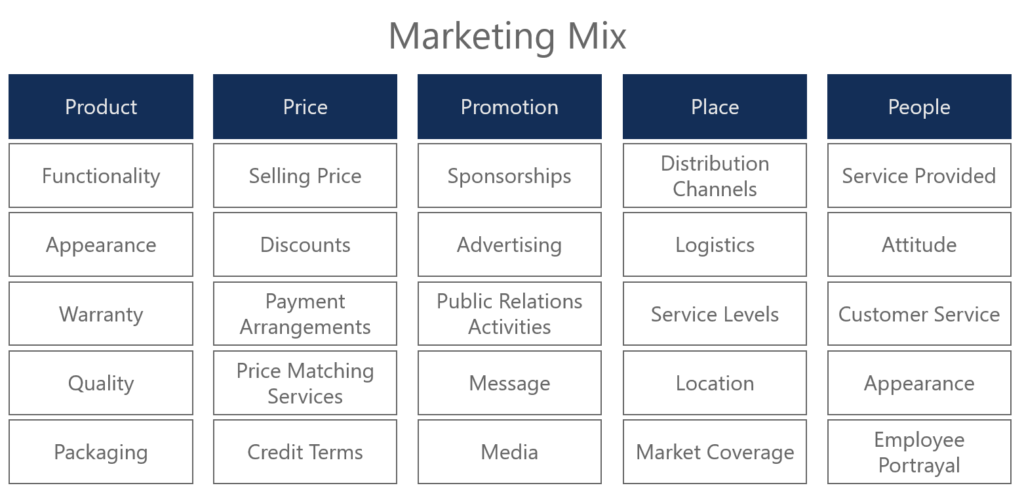 PUBLIC RELATIONS
PR = Plánované dlouhodobé aktivity k dosažení a udržení dobrého jména firmy vůči veřejnosti
 Udržují vztah mezi organizací a veřejností
 Analyzují trendy a předpovídají důsledky
HISTORIE PR
1. fáze do roku 1900 – tiskový servis
Propaganda = šíření informací bez ohledu na jejich věrohodnost
 2. fáze do roku 1920 – veřejná informovanost
Šíření (pravdivých) informací
 3. fáze do roku 1960 – obousměrný asymetrický model
Ovlivňování veřejnosti, využití vědeckých výzkumů
 4. fáze od roku 1960 – obousměrný symetrický model
Využití výzkumu, zjišťování postojů, měření porozumění, sledování účinnosti
REKLAMA VS. PR
Jednoduché sdělení pro širokou veřejnost
Kontrola nad obsahem, rozsahem, umístěním
Dominuje obraz, pracuje s emocemi
Nižší věrohodnost sdělení
Rychle odezní
Úzce cílené přesvědčovací argumenty
Nelze zaručit jakoukoliv kontrolu
Pracuje s informacemi, postoji, dominuje slovo
Vyšší akceptovatelnost a věrohodnost
Pomalé, vytrvalé a dlouhodobé působení
PROCES PR
Analýza – jak na tom jsme
 Problém, cílové skupiny, komunikační příležitosti
 Plánování – co s tím uděláme
 Formulace klíčových sdělení, výběr nástrojů k oslovení, stanovení cíle, způsob vyhodnocení, harmonogram, rozpočet
 Implementace – jak to uděláme
 Realizace, průběžné vyhodnocování
 Vyhodnocení – jak se nám to podařilo
 Vstupy, výstupy, výsledky, porovnání s cíli, zhodnocení odchylek
NÁSTROJE PR
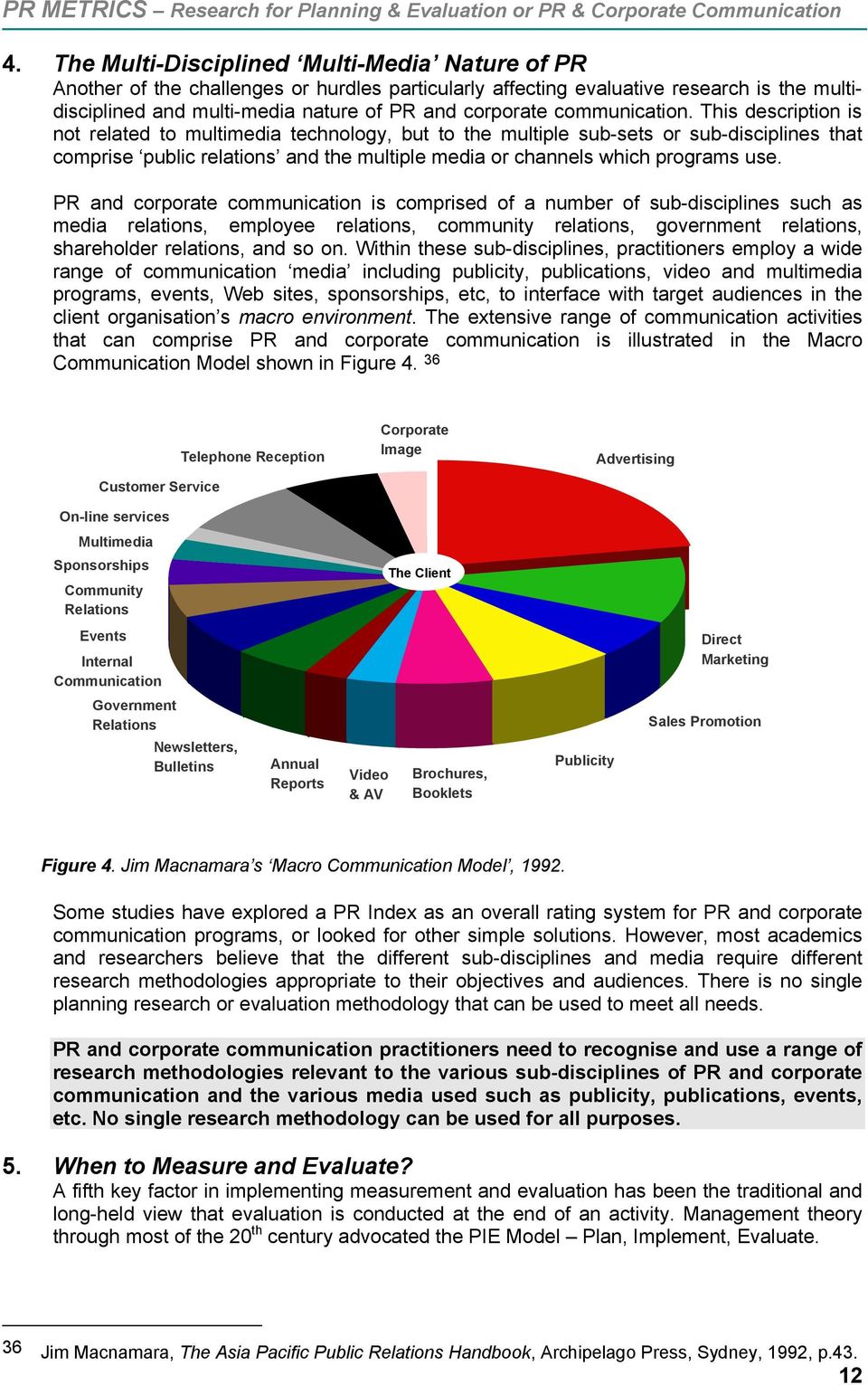 MEDIA RELATIONS
Řízení vztahů se zástupci médií, aby firmě zajistili optimální publicitu v žádoucím čase, s adekvátním obsahem, žádoucím vyzněním a za přiměřených podmínek
Nástroje
Tiskové zprávy
Tiskoví mluvčí
Akce pro média (konference, brífink, snídaně, press trip, exkl. rozhovor)
Udržování neformálních vztahů
MEDIA RELATIONS
Placené PR
Zaplatíme si článek ve zvoleném médiu a čase, obsah máme pod kontrolou
Zpravidla označené jako placená inzerce, nižší dosah a věrohodnost
Spontánní PR
Dodáváme novinářům zajímavé informace a doufáme, že o nás napíšou
Běh na dlouhou trať, budování vztahů, nemáme pod kontrolou
TISKOVÁ ZPRÁVA
Základní forma sdělování informací médiím
Informuje o něčem, co se stalo, a má to šanci na otištění
Pro široký okruh novinářů
Zásady
Musí novináři poskytnout všechny potřebné informace – téma zajímavé pro čtenáře, které schválí editor
Musí mu usnadnit práci – krátitelná odzadu, ponechat prostor pro nezávislé zpracování
Musí být jednoznačně formulovaná a předcházet dezinterpretaci
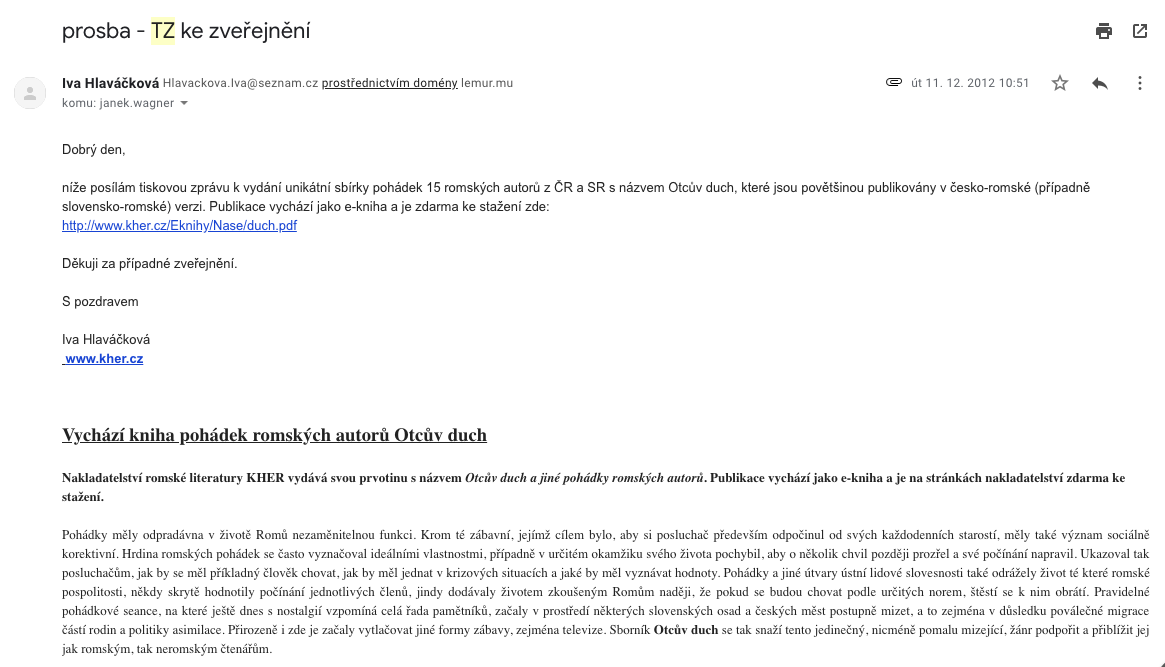 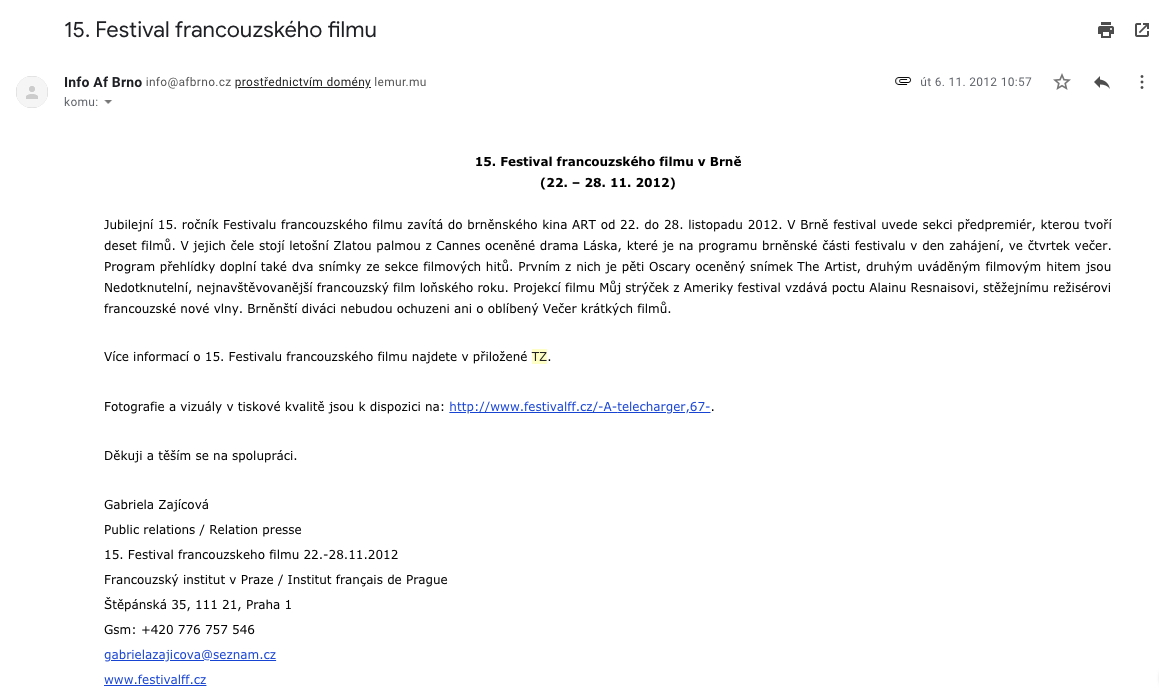 ZÁSADY KOMUNIKACE S MÉDII
Raději poskytněte více informací než méně
Udržujte s novináři dobré vztahy
Každému médiu / novináři posílejte jen aktuální a relevantní věci
Předem myslete na to, co by se mohlo pokazit
Nic si nevynucujte
Vy jste tu pro novináře, ne novináři pro vás
Neříkejte „no comment“ ☺
Při autorizaci opravujte jen nesprávné nebo zavádějící vyznění odpovědi
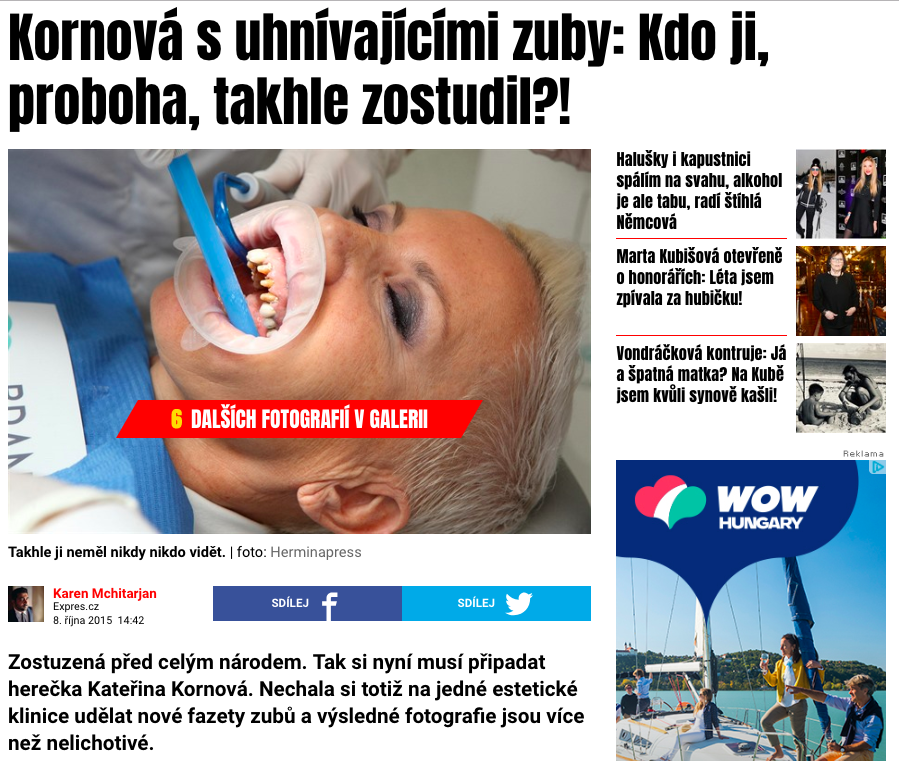 KRIZOVÁ KOMUNIKACE
Krize = jakákoliv událost, která může způsobit neočekávanou negativní publicitu
Typy krizí
Neočekávaná – havárie, přírodní katastrofa
Nemáte čas se připravit
Postupně se objevující – narůstající nespokojenost zaměstnanců
Dává čas na přípravu
Trvalá – latentní fámy a spekulace
OBVYKLÉ PŘÍČINY KRIZE
Špatné hospodářské výsledky
Ilegální aktivity firmy nebo vrcholných představitelů
Ekologická katastrofa
Ztráty na životech
Výrazné zvýšení cen
Změna produktu
Výrazné propouštění
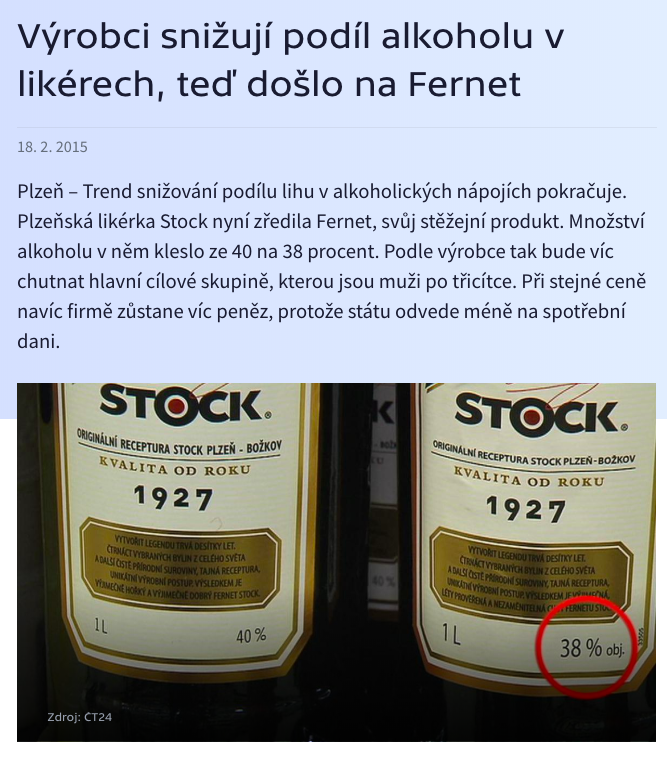 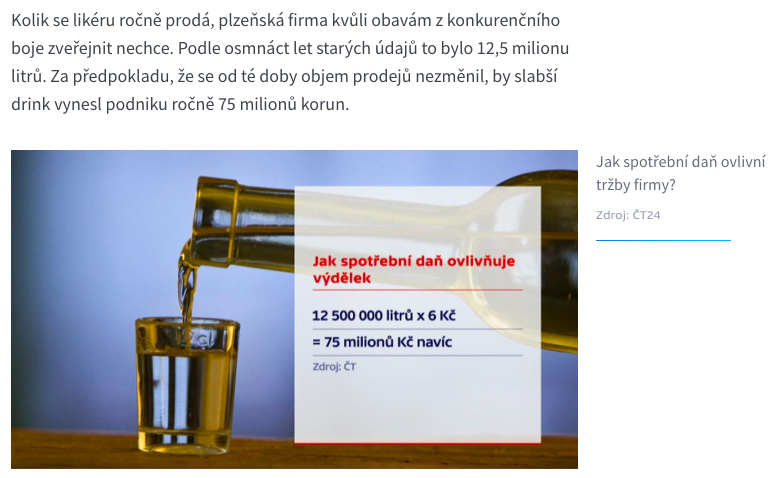 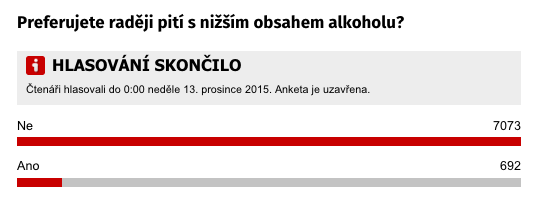 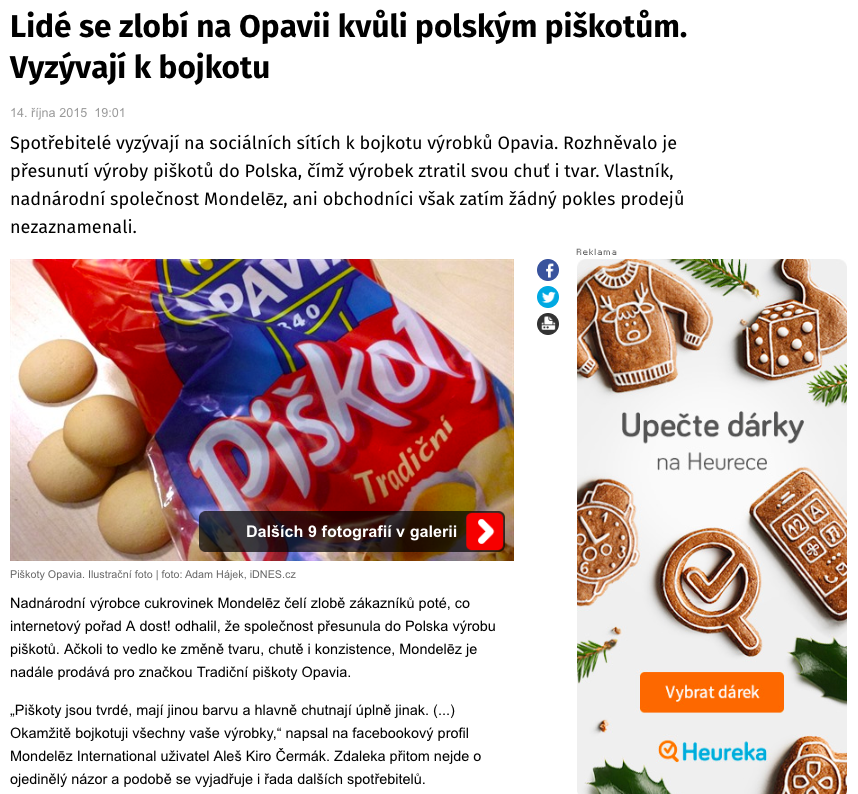 KRIZOVÁ KOMUNIKACE
Nejdůležitější je prevence
Seznam potenciálních krizí
Systém včasného varování
Komunikační manuál
Když krize propukne
Rychlá, pravdivá, jednoznačná reakce
Využití krizových scénářů z manuálu
Nepodcenit interní komunikaci
KRIZOVÁ KOMUNIKACE
Vyvrcholení krize
 Operativní přístup
 Přizvat na pomoc odborníky
 Odeznění
 Zhodnocení škod
 Práce na nápravě reputace
 Zabránění opakování krize